Основи инфрматике за осми разредБројни системи
Шта су бројни системи?
Бројни систем је систем помоћу кога се представљају бројеви.

Састоји се из:
Скупа цифара
Правила за писање цифара
Подјела бројних система
Бројни системи се дјеле на: 

непозиционе и 
позиционе бројне системе.
Непозициони бројни системи
Непозициони бројни системи су они код којих значење поједине цифре не зависи од њеног положаја у записаном броју. 
Најпознатији непозициони систем је систем римских бројева гдје је:
Непозициони бројни систем
Позициони бројни системи
У позиционим бројним системима употребаљава се ограничен број цифара, а вриједност цифре зависи од мјеста цифре у записаном броју. 
Сваки позициони систем има базу. База је број цифара у одређеном бројном систему.
База бројног система се пише:    
БРОЈ(БАЗА)
Најпознатији позициони системи су: декадни, бинарни, октални и хексадекадни.
Декадни систем
Бројеви декадног бројни система су цифре:



Ово је бројни систем којег најчешће корисимо. Његова  база је 10, јер има 10 цифара.
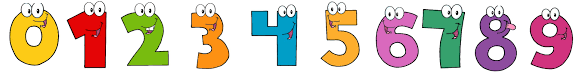 ,     ,     ,     ,      ,     ,      ,   ,     ,
Декадни систем
Погледајмо број 343. Овај број можемо написати и овако:



Пошто је декадни бројни систем позициони, прва цифра 3 и посљедња цифра 3 немају исту тежину!!!
Прва цифра има тежину (вриједност ) 3 стотице, а посљедња има вриједност 3 јединице.
Бинарни систем
Бинарни бројни систем има двије цифре:
 

па је његова база 2. Зато бинарни број 101 записујемо као 101(2).
Рачунар ради са подацима који су претворени у бројеве  бинарног бројног система.
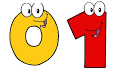 И
Октални систем
Октални бројни систем има осам (окта) цифара: 


Зато је база окталног бројног система 8.
Користи се у рачунарима који раде са дужим ријечима. 
Примјер окталног броја: 732(8), 201(8),15(8)
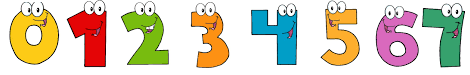 ,     ,     ,     ,      ,      ,     ,
Хексадекадни систем
Хексадекадни бројни систем има шеснаест цифара, зато је база бројног система 16.
Цифре су:
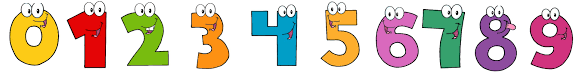 ,     ,     ,     ,      ,     ,     ,    ,    ,     ,
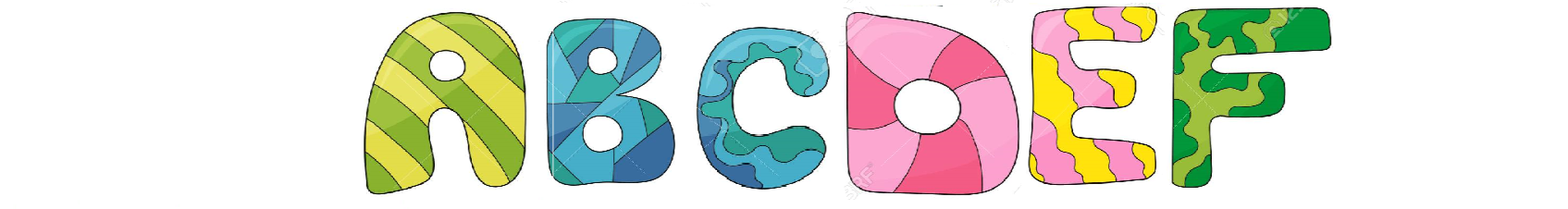 ,     ,    ,       ,    ,
Хексадекадни систем
За домаћи задатак консултујте се са својим предметним наставником.
    
	Хвала на пажњи!